US Trends in Refractive Surgery: 	                   2012  ASCRS  Survey
Richard J. Duffey, MD
David Leaming, MD
San Francisco:  April 21, 2012
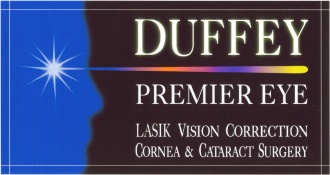 Disclosures
The authors have no financial interest in this study or the matters discussed.
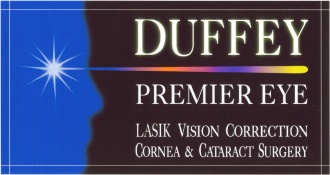 Duffey 2013
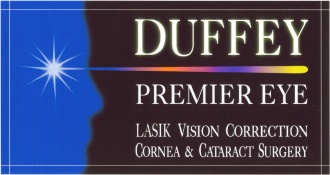 2012 ASCRS Survey
September 2012 emailing to 4142 U.S. members of ASCRS.
Fourth consecutive year survey conducted totally ONLINE. 
4142 emailed survey with 452 responding representing 11% response rate in the U.S.  This is approximately the same response rate with previous general mail and emailed surveys.
17th year of refractive data collection allowing analysis and comparison of trends amongst ASCRS U.S. surgeons.
Alphabet soup of refractive surgery.
Added questions in recent years as the field has incorporated  new laser and refractive technologies including premium IOL’s, astigmatism correction, new antibiotics, steroids, NSAIA, etc.
Duffey 2013
Preferred Surgery for  30 yo  -10.00 Diopter Myope
* 36% LVC vs. 43% P-IOL
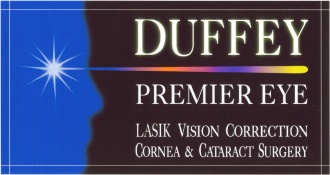 Duffey 2013
Preferred Surgery for  45 yo +3.00 D  Hyperope
*
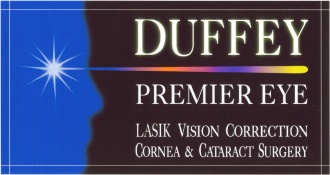 Duffey 2013
Preferred Surgery for 45 yo +5.00 D  Hyperope
*
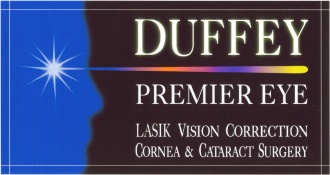 Duffey 2013
Microkeratome Used Most
*66% FS
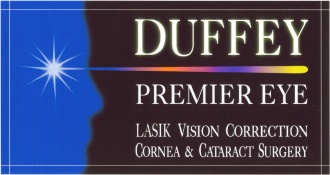 Duffey 2013
Top(m)ography Units Used
*
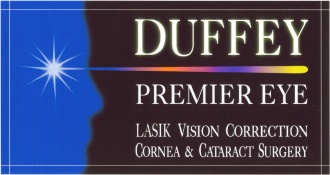 Duffey 2013
Excimer Used Most
*2:1
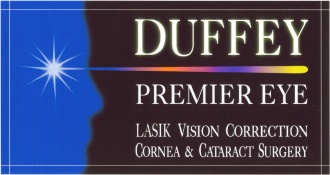 Duffey 2013
Wavefront Analyzer
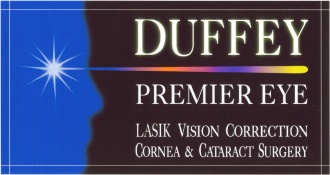 Duffey 2013
Wavefront-Guided / Custom Ablations in Your Practice
*
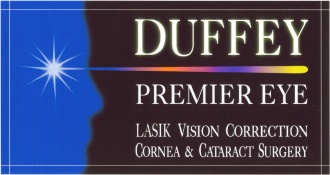 Duffey 2013
Preferred Surgery for Presbyopia (Pre-cataract)
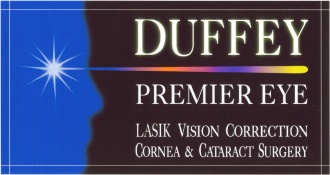 Duffey 2013
Post-Op Antibiotic
* 96% fluoroquinolones
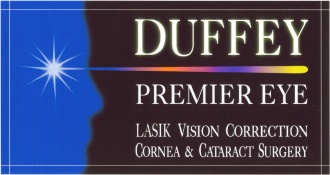 Duffey 2013
Post-Op Anti-inflammatory
*
*
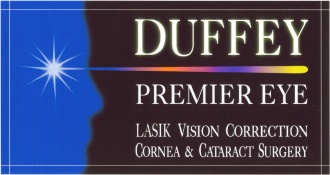 Duffey 2013
Post-Op Non-Steroidal
* 53% ketorolac
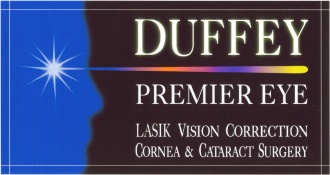 Duffey 2013
Do You Perform Simultaneous Bilateral Surgery?
* intraocular procedures
Duffey 2013
Family Refractive Surgery IndexFor LVC
Duffey 2013
Do You Intra-operatively Measure Flap Thickness?
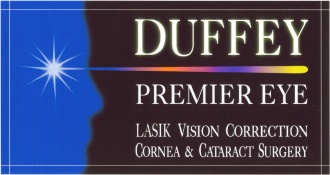 Duffey 2013
Preferred Flap Thickness (when no other constraints)
*91% at 100-130 microns
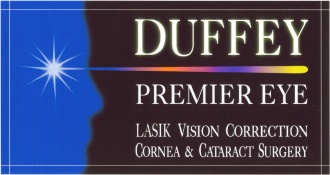 Duffey 2013
Minimum Residual Stromal Bed Thickness Requirement
* split between 250-300 microns
*
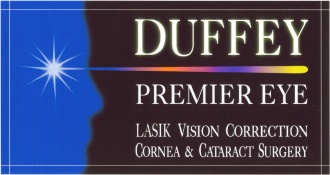 Duffey 2013
Total Cases of Post-LASIK Ectasia          as the Primary Surgeon in Career
*younger surgeons entering ranks now who have never had a case of ectasia
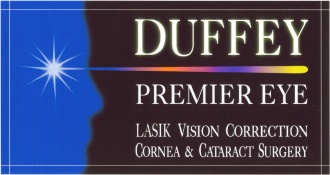 Duffey 2013
Minimum Preop Corneal Pachymetry for LASIK (all other parameters normal)
* 58% OK with 480 microns or less
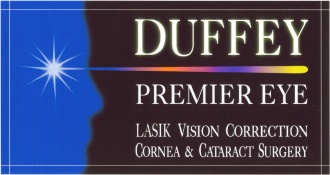 Duffey 2013
Minimum Final Corneal Thickness Allowable Following PRK (including epithelium)
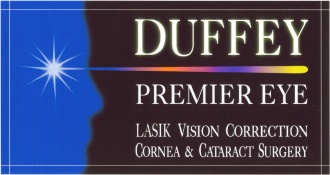 Duffey 2013
Mitomycin-C Use (MMC)
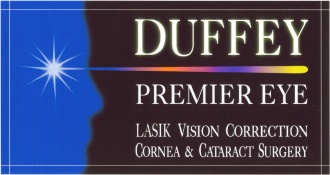 Duffey 2013
Will Perform Refractive Surgery On One-Eyed Patients
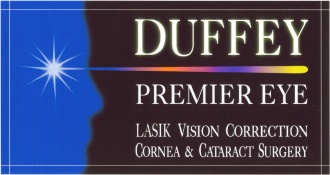 Duffey 2013
Threshold of Astigmatism Offered Correction at Cataract Sx
*47% will offer to correct astigmatism when it reaches 0.75 D
  78% when it reaches 1.0 D
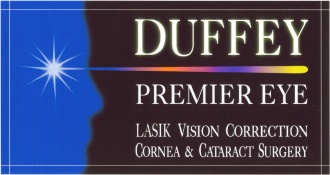 Duffey 2013
Procedure for Low Astigmatism Intervention (0.5 to 1.0 D)
*50%  LRI / AK
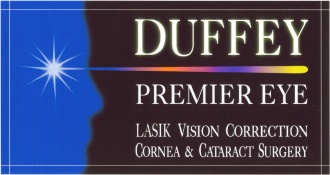 Duffey 2013
Procedure For Medium Astigmatism Intervention (1.12 to 2.0 D)
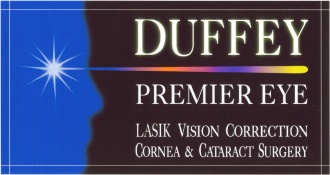 Duffey 2013
Procedure For High Astigmatism Intervention (2.0 D)
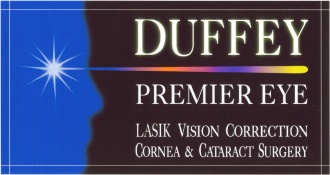 Duffey 2013
Co-management
* Less than one half of surgeons co-manage, and then in minority of cases
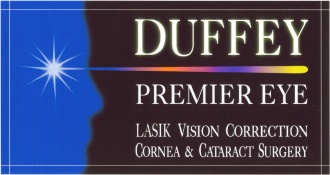 Duffey 2013
When Comanaged: Who Sees Postop LASIK Patient on Day 1 ?
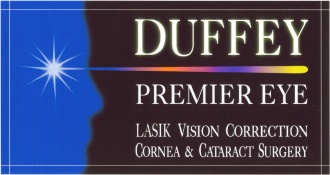 Duffey 2013
Minimum “OR” Location for Phakic-IOL Surgery
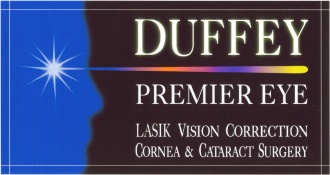 Duffey 2013
2012 Refractive Surgery Volumes (extrapolated data in thousands)
Overall 14% decrease in LVC  from ‘11 to ’12
PRK represents  21%  of LVC (12% in 2005)
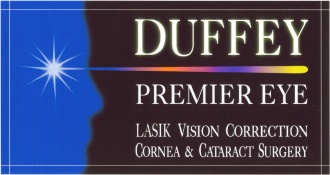 Duffey 2013
2012 ASCRS SUMMARY
U.S. membership volume of LVC in 2011 decreased to 595,000 eyes.  
LVC volume down 44% over past seven years.
PRK represents 21% of total LVC (12% in 2005)
VisX  at > 2:1 (65%) over all other lasers combined.  Wavelight increased to 30% since purchased by Alcon.
Femtosecond laser market share now increased to 66%  of all refractive surgeons in US.
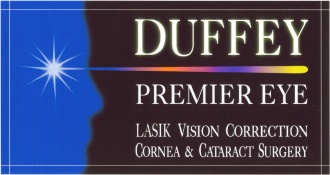 Duffey 2013
2012 ASCRS SUMMARY
P-IOL (43%) preferred to LVC (36%) in high myopes. RLE preferred (59%) for high hyperopes. 
100-130 micron flap thickness is favored by 91% of surgeons (up from 46% eight years ago).
41% (stable) think 250 microns is adequate for RST.  56% say 275-300 microns is better (21% in ’04).
24% of respondents are OK with bilateral P-IOL (11% eight years ago) and 9% with RLE (near stable)  at the same surgical setting.
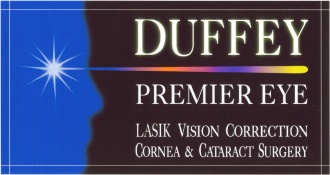 Duffey 2013
2012 ASCRS SUMMARY
58% of surgeons are OK with LASIK in corneas <500 um. 
Now only 22% of refractive surgeons have had one or more documented cases of post-LASIK ectasia in his/her surgical patients over a career (overall incidence decreasing over past four years). 
Highest penetration of modern refractive surgery (LVC) amongst refractive surgeons (25%), their spouses (28%), siblings (56%), and children (26%).
One-half of ASCRS cataract surgeons will offer to correct astigmatism when it reaches 0.75 D and  three-quarters when it reaches 1.0 D.  Incisional LRI/AK for astigmatism < 1.0 D and Toric IOL > 1.0 D
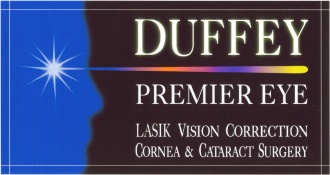 Duffey 2013
Thanks to ASCRS leadership for their support and for your participation in the 2012 Survey
We look forward to your responses in the 2013 ONLINE survey this autumn.
Complete results since 1997 now available at 	www.duffeylaser.com
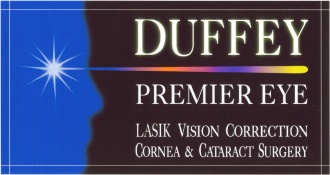